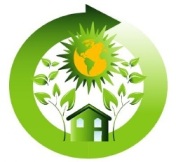 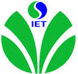 THE 12th INTERNATIONAL FORUM ON GREEN TECHNOLOGY AND MANAGEMENT - IFGTM 2022
October 27th, 2022,  Hanoi, Vietnam
TITLE
(Arial 54-66 pt, in 1 line - 2 lines)
Author’s name1*, name2
1* Institute of XXXXXX, XXXXX University
2Department of XXXX, XXXX University
Please write background, methodology, results and discussion of your study. Font size of main writing should be min. 32 pt.
Author’s address and logo here
Paper ID here